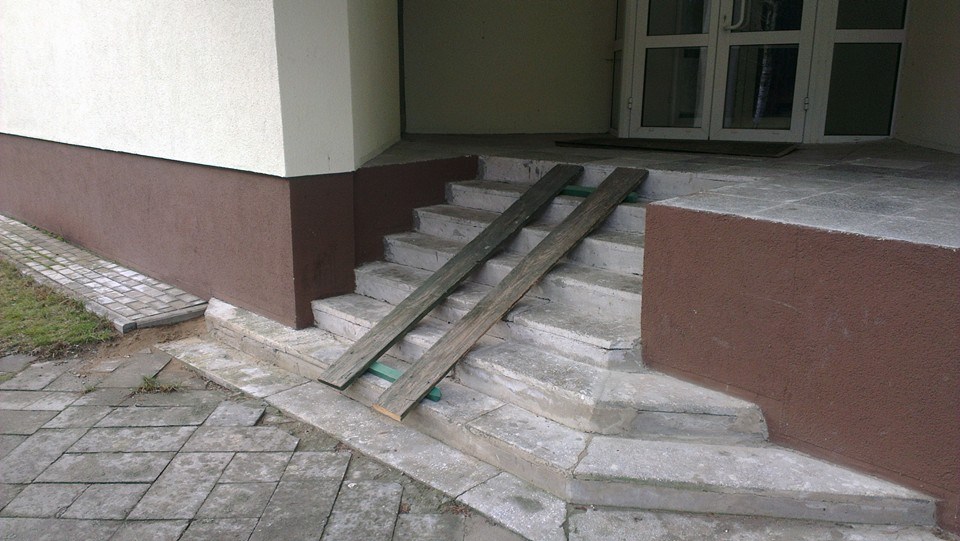 KULTŪROS OBJEKTŲ (TEATRŲ, KINO CENTRŲ, MUZIEJŲ IR KT.) IR TURIZMO OBJEKTŲ PRIEINAMUMO NEĮGALIESIEMS TYRIMAS
Atliko: Lietuvos žmonių su negalia aplinkos pritaikymo asociacija

užsakovas: Neįgaliųjų reikalų departamentas prie SADM
Tyrimo metodologija
Siekiant įvertinti įstaigų prieinamumą, buvo parengtos anketos, kurias sudarė 11 klausimų
Klausimynai parengti vadovaujantis statybos techninio reglamento: STR 2.02.10:2018 Statinių pritaikymas specialiesiems neįgaliųjų poreikiams. 
Klausimynai buvo patalpinti elektroninėje erdvėje www.manoapklausa.lt.
Apklausos tikslinė grupė – kultūros objektų (teatrai, kino centrai, muziejai ir kt.) ir turizmo objektų vadovai ar kiti įgalioti įstaigų atstovai.
Tyrimo tikslas - Įvertinti, kaip neįgaliesiems yra pritaikyti kultūros objektai (teatrai, kino centrai, muziejai ir kt.) ir turizmo objektai.
Apklausa atlikta 2018 m. birželio 18 d.- spalio 15 d.
Tyrimo uždaviniai:
Išanalizuoti kultūros objektų ir turizmo objektų įstaigų rūšis;
Išanalizuoti prieinamumo įsivertinimą pačių kultūros ir turizmo įstaigų;
Išnagrinėti kultūros ir turizmo įstaigų parkavimo vietų atitikimą  pagal STR reikalavimus;
Išnagrinėti kultūros ir turizmo įstaigų pastato vidinį ir išorinį prieinamumą;
Išsiaiškinti ar buvo vykdomas kultūros ir turizmo įstaigų pastatų modernizavimas ar rekonstravimas ir ar ateityje planuojami atnaujinimo darbai pritaikant statinius neįgaliųjų  poreikiams;
TYRIMO RESPONDENTAI I
Į klausimynus atsakė viso 505 kultūros įstaigos, iš jų:
Dvarai: (192) iš 545 esančių;
Bibliotekos: (122) iš 2505;
Muziejai: (96) iš 103 ;
Teatrai: (40) iš 52  ;
Kultūros centrai: (34)  iš 718;
Kino centrai: (16) ;
Regioninio parko direkcija: (4) iš 30 ;
Botanikos sodai: (1) iš 4
TYRIMO RESPONDENTAI II
Į klausimynus atsakė viso 295 turizmo objektai, iš jų:
Etnografinės turizmo sodybos: (83);
Bažnyčios: (74);
Turizmo ir informacijos centrai: (65);
cerkvės (56);
Pilys: (11);
Mečetės (3);
Sinagogos: (3)
PARKAVIMO VIETOS ŽMONIŲ SU NEGALIA AUTOMOBILIAMS STATYTI (KULTŪROS ĮSTAIGOS)
PARKAVIMO VIETOS ŽMONIŲ SU NEGALIA AUTOMOBILIAMS STATYTI (TURIZMO OBJEKTAI)
IŠORINIO PANDUSO ĮRENGIMAS
IŠORINIO PANDUSO ĮRENGIMAS
Pastato įėjimo durų pritaikymas žmonėms su negalia judantiems vežimėlio pagalba
Turizmo objektai (N=295)
Kultūros įstaigos (N=505)
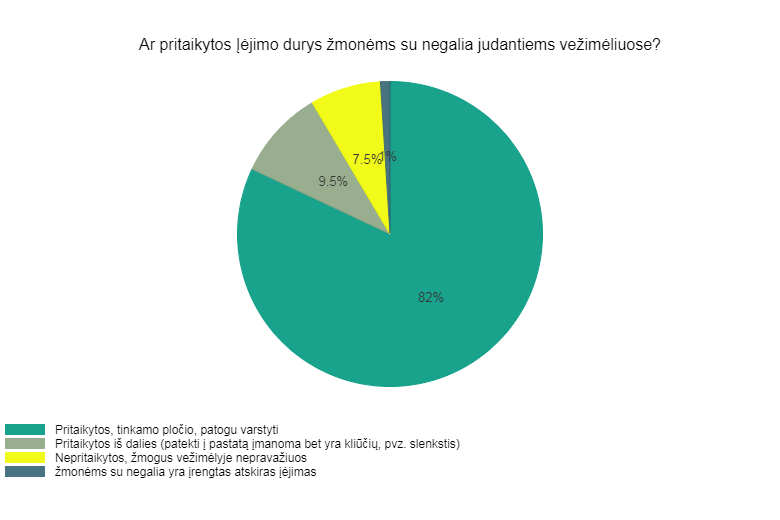 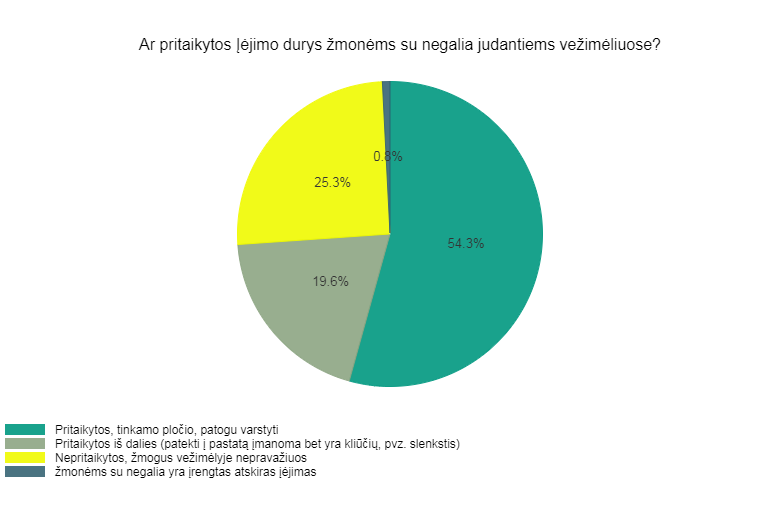 PASTATŲ PRITAIKYMAS JUDĖJIMUI TARP AUKŠTŲ (kultūros įstaigos)
PASTATŲ PRITAIKYMAS JUDĖJIMUI TARP AUKŠTŲ (Turizmo objektai)
SANITARINIŲ MAZGŲ PRITAIKYMAS ŽMONĖMS SU NEGALIA (Kultūros įstaigos)
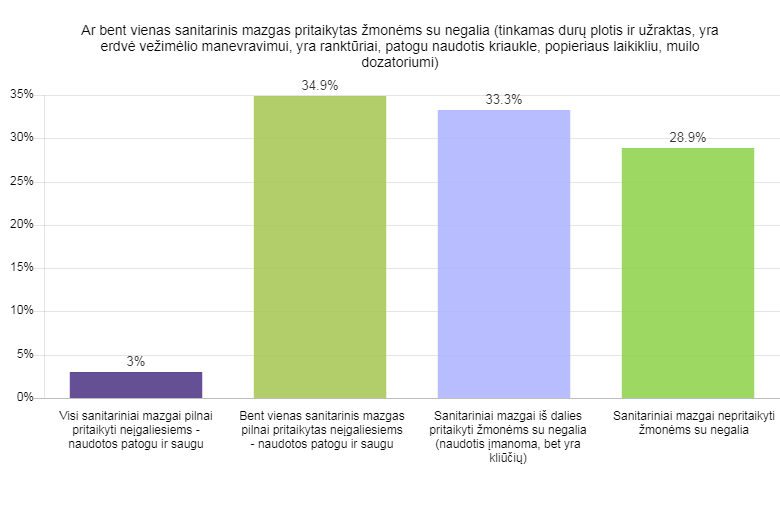 52 dvarai, 
34 bibliotekos,
 8 kultūros centrai,
 35 muziejai, 
1 kino centras, 
13 teatrų, 
2 regioninio parko direkcijos 
neturi pritaikytų sanitarinių mazgų žmonėms su negalia.
SANITARINIŲ MAZGŲ PRITAIKYMAS ŽMONĖMS SU NEGALIA (turizmo įstaigos)
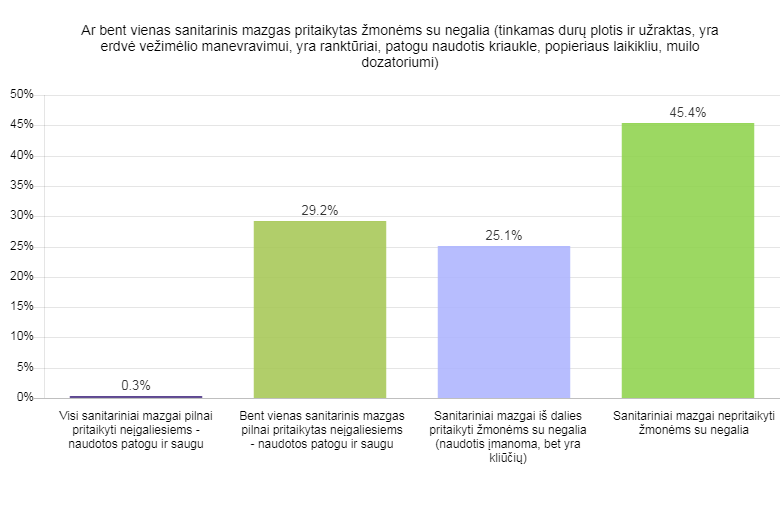 3 etnografinių turizmo sodybos,
64 bažnyčios, 
6 turizmo ir informacijos centrai, 
50 cerkvių, 
2 pilys 
2 mečetės ir 3 sinagogos 
neturi pritaikytų sanitarinių mazgų žmonėms su negalia
PASTATO IR JO PRIEIGŲ PRITAIKYMAS ŽMONĖMS SU REGĖJIMO NEGALIA (Kultūros įstaigos)
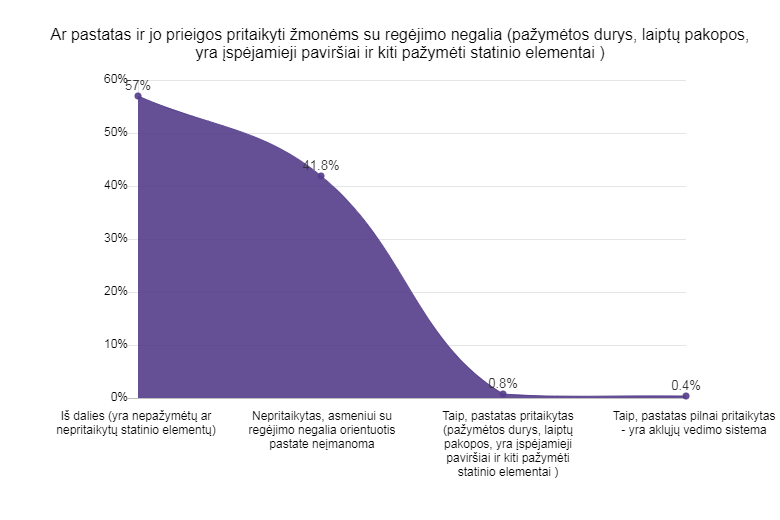 64 dvarai, 
45 bibliotekos, 
2 kultūros centrai, 
59 muziejai, 
3 kino centrai,
 17 teatrų 
ir 3 regioninio parko direkcijos 
pažymėjo, kad pastatai ir jų prieigos nepritaikytos žmonėms su regėjimo negalia
PASTATO IR JO PRIEIGŲ PRITAIKYMAS ŽMONĖMS SU REGĖJIMO NEGALIA (turizmo įstaigos)
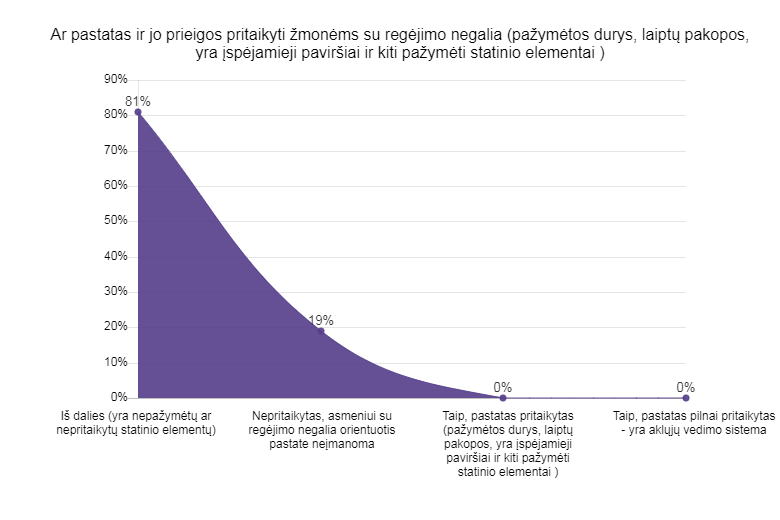 5 etnografinių turizmo sodybų, 
24 bažnyčių, 
23 turizmo ir informacijos cenrtų, 
2 cerkvių, 
1 pilies, 
2 mečečių ir 1 sinagogos pastatai ir jų prieigos 
nepritaikytos asmeniui su regėjimo negalia, orientuotis pastate neįmanoma.
AR PER PASKUTINIUS PENKIS METUS MODERNIZUOTOS IR/AR REKONSTRUOTOS Kultūros įstaigos?
buvo modernizuota, renovuota
 121 dvaras, 
69 bibliotekos, 
11 kultūros centrų,
 1 botanikos sodas, 
29 muziejai, 
5 kino centrai, 
3 teatrai ir 
4 regioninio parko direkcijos;
AR PER PASKUTINIUS PENKIS METUS MODERNIZUOTOS IR/AR REKONSTRUOTOS Turizmo įstaigos?
7 etnografinių turizmo sodybos, 11 bažnyčių, 44 turizmo ir informacijos centrai, 2 cerkvės, 1 pilis ir 1 sinagogą renovuoti
AR PLANUOJAMI RENOVAVIMO DARBAI PER ATEINANČIUS 2 METUS?
Kultūros įstaigos
Turizmo įstaigos
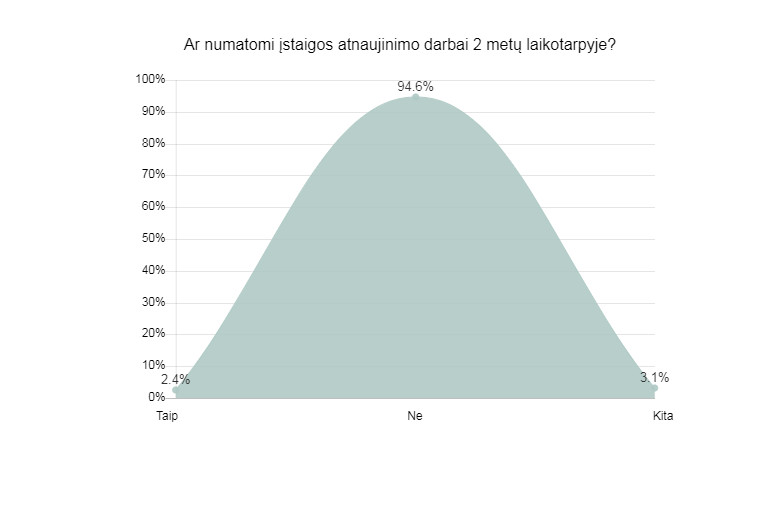 2 dvarų, 2 bibliotekų, 3 kultūros centrų, 9 muziejų, 2 teatrų atstovai atsakė taip
tik 1 etnografinė turizmo sodyba, 1 bažnyčia, 1 turizmo ir informacijos centras atsakė – taip
KULTŪROS ĮSTAIGŲ ĮSIVERTINIMAS:
TURIZMO OBJEKTŲ ĮSIVERTINIMAS:
Išvados
ačiū už dėmesį!